1
金融科技與區塊鏈的一些迷思
陳明義 (資策會）
Outline
2
What is Fintech?
What is Block Chain?
Common Misconceptions
Bitcoin and its issues
Smart contract and its myths
What is Fintech?
3
Companies that use technology to make financial services more efficient. 
Usually startups trying to disintermediate incumbent financial systems and challenge traditional corporations
Source - Wikipedia
Types of FinTech
4
Payments
digital wallet, peer-to-peer payment
Investments
peer-to-peer lending
Financing
crowdfunding,
Insurance
risk management
Advisory
Cross-Process
big data analytics, predictive modeling
Source - Wikipedia
FinTech Companies (US)
5
Paypal : online payment (1998)
E-loan : online mortgage lender (1997)
Square : mobile payment, financing, payroll (2009)
Stripe : online payment
Affirm : financial loan with instant decision
Behalf : short-term financing with flexible repayment (2011)
Clearwater Analytics : investment accounting, performance, compliance, risk reporting (2004)
Fundera : small business lending marketplace (2014)
Lending Club : peer-to-peer lending (2006)
IEX : stock exchange (2012)
Nomis Solutions : market forecast (2002)
Social Finance : pay-for-success financing (2007)
Robinhood Markets : no-commission trading (2013)
What is Block Chain?
6
distributed database
a growing chain of blocks
each block contains a list of transactions
transactions are serialized
cannot be rolled back 
state transition machine
State
description of ownership of all crypto currencies (bitcoins)
Transition
The execution of a number of transactions
Unique Properties
7
open 
anyone can participate
decentralized
 no central authority
anonymous
owners identified as addresses (crypto keys) : e.g. 185S1BU8qrxKN1iGSYQB1YW71YNw5U4oAo
Block Chain Applications
8
3 main areas of applications     (source: The Economist)
asset transfer
Crypto currencies
truth machine
Property registration
Identify verification
smart contracts
Block Chain Platforms
9
Bitcoin 
Bitcoin crypto currency
Ethereum
Smart contract
G-Coin (NTU)
…
Myths
10
Block chain’s close association with Fintech
Block chain to fundamentally change the world
Myth1: Block Chain and Fintech
11
Block chain is a specific technology
Fintech can use any technology
Block chain can be used in other applications
Domain A
Fintech
Domain B
Domain C
Domain D
Tech3
Block Chain
Tech1
Tech2
Myth 2: Block Chain Revolution
12
Block Chain is just another technology
Useful in some applications, but not in others
Its impact is overblown
It has limitation
2 case study
Bitcoin
Smart contract
Bitcoin
13
The most successful block-chain application so far
$11.4B market capitalization (#1)
5300+ nodes
US (1480), Germany (917), France (439), Netherlands (308), Canada (237),  UK (235), …
China (176), Taiwan (22)
100K – 1M users/coin owners
Crypto Currencies
14
Actualization of Value
15
Exchange with the real world
hard currency (through exchanger)
goods/services
exchanger
Bitcoin world
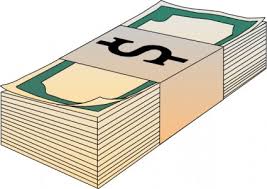 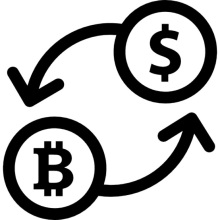 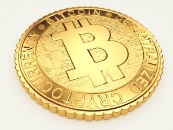 goods/service
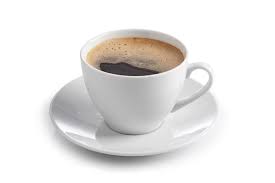 Bitcoin Issues
16
No intrinsic value
Value subject to supply and demand
Underground/illegal economy
Silk Road, ransomware
Speculation 
No central authority  no recourse
program bugs
hacker attack (mostly on exchangers)
Mt Gox (2014) – 744,408 BTC ($350 millions)
Bitfinex (2016) – 119,756 BTC ($65 millions)
Bitcoin Issues (continued)
17
performance/scalability
Block-chain data increases 4.7Mbytes/hour
91.3 Gbytes (as of 11/24/2016)
Transaction time can take 15 minutes to hours
security
key lost/forgotten
key stolen
computer hacked
Sheep Marketplace ($100 millions)
wallet provider hacked
Smart Contract
18
Computer protocols
facilitate, verify, enforce a contract    (source: wikipedia)
DAO (Distributed Autonomous Organization)
built on top of Ethereum
venture capital fund (investment fund)
biggest croudfunded virtual company ($150 millions)
members vote to fund projects (Slock.it, Mobotiq)
Smart Contract issues
19
Enforcement
what is enforceable?
only actions inside the block-chain ecosystem
Slock.it (smart locks payable with Ethereum Ether)
usually transfer of crypto currency
Hacker attack
DAO hacked (2016) – 1/3 crypto currency stolen
Legal implication unclear
Conclusion
20
Relationship between Fintech and Block Chain exaggerated
Block Chain technology potentially useful in many applications
Block Chain’s revolutionary power over-hyped